DZIEŃ ZIEMI 22 KWIETNIA
Klasa 2a
Nie ma innej planety, na której możliwe jest życie!
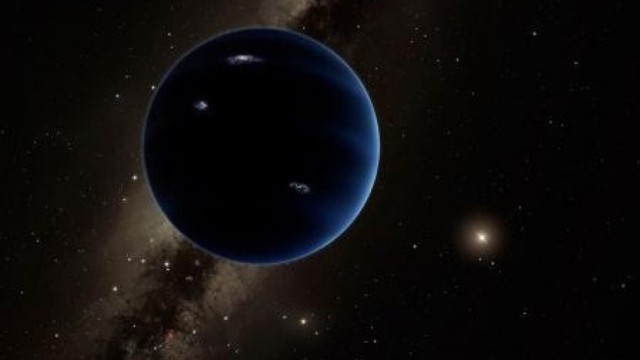 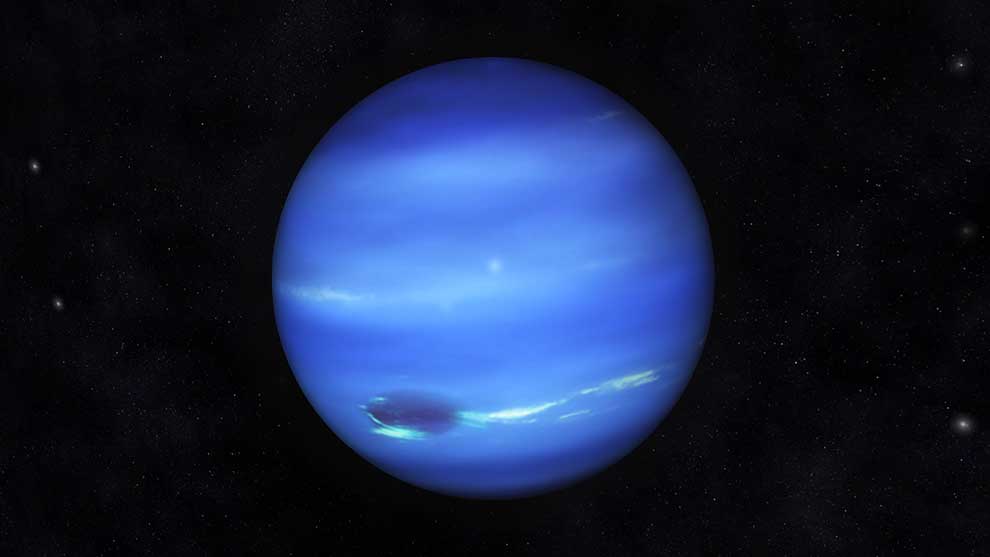 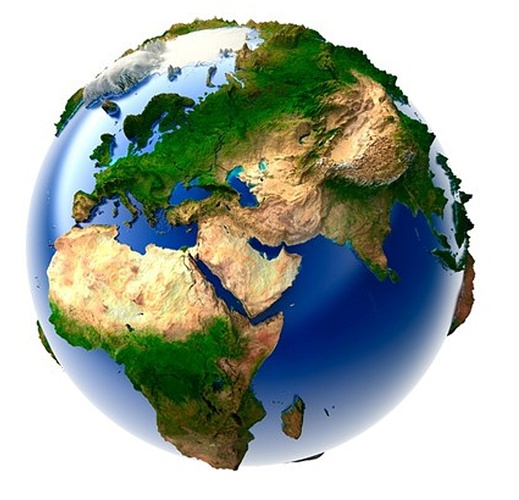 Dlatego to tak ogromnie ważne, by                                zadbać o naszą planetę
Spójrz jaka piękna jest ziemia 
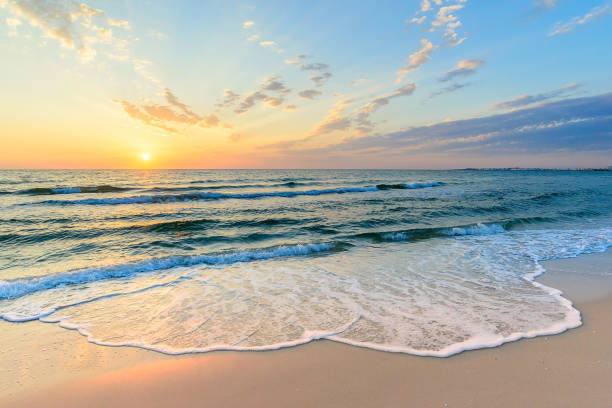 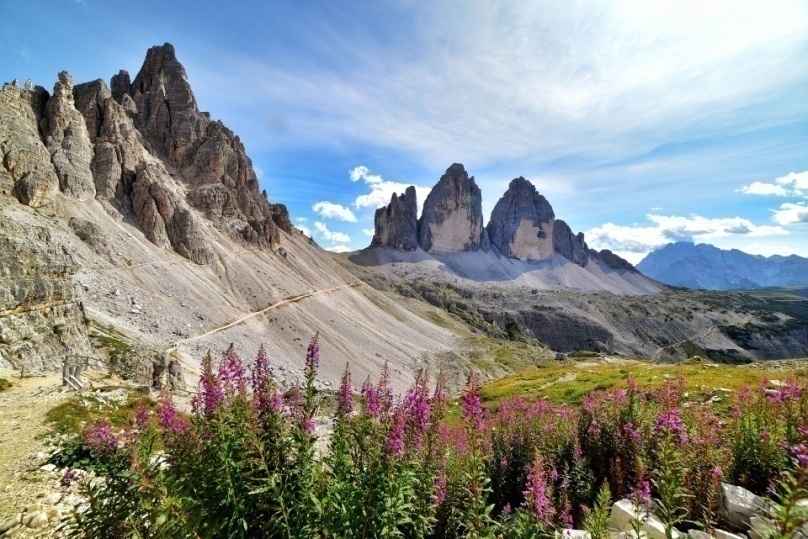 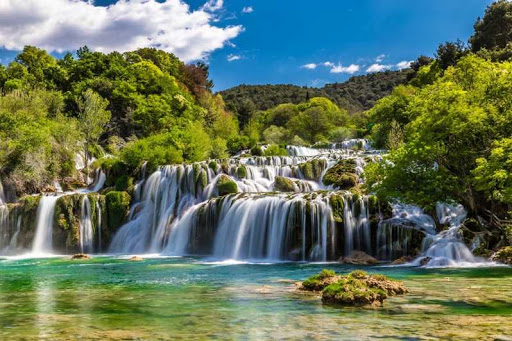 Spójrz, jakie niesamowite zwierzęta ją zamieszkują
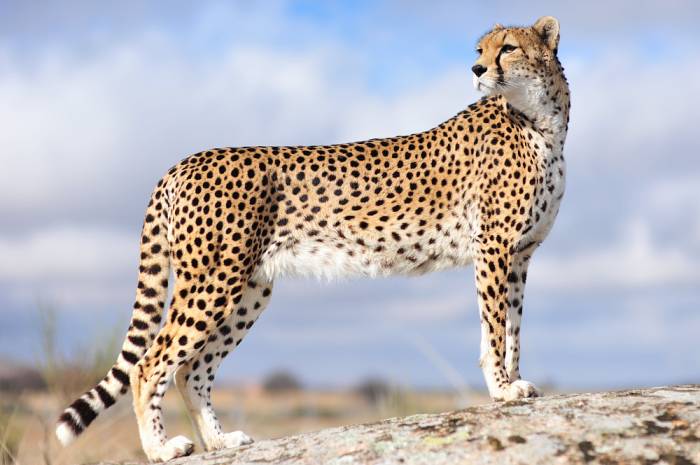 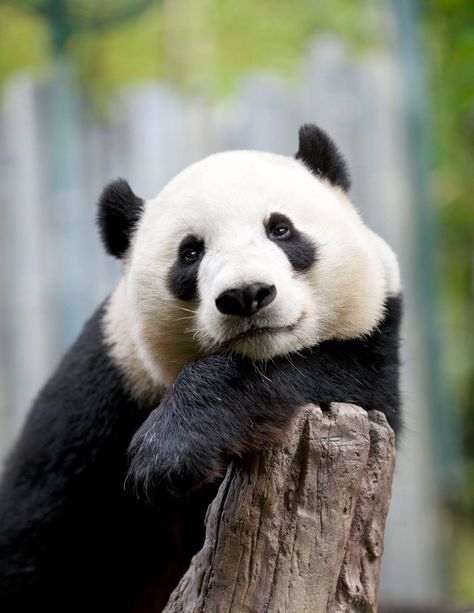 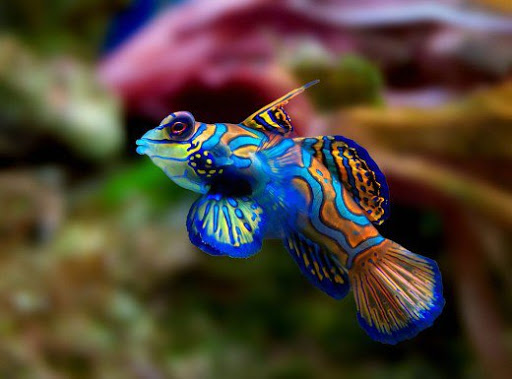 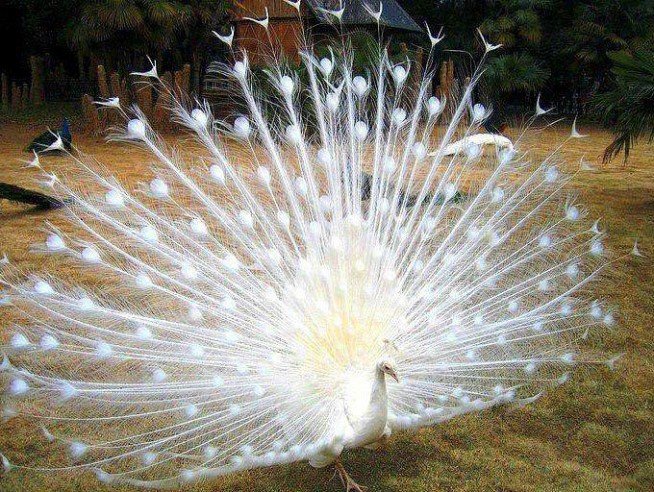 Spójrz, jakie piękne rośliny na niej występują
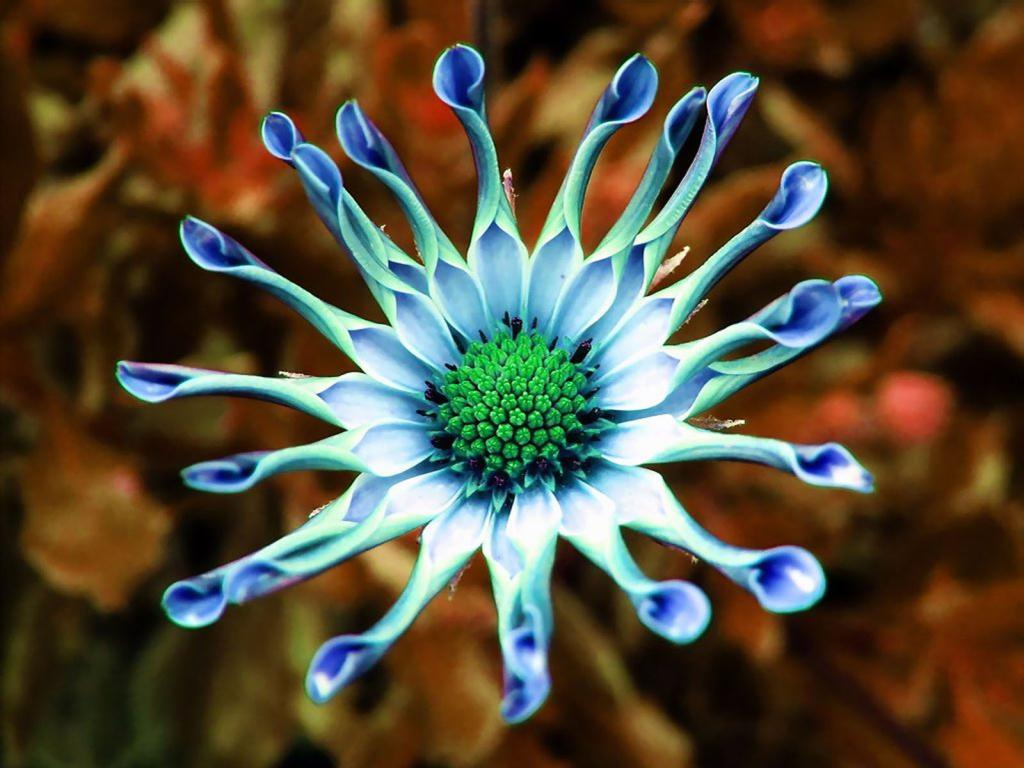 Nie ma innej planety, na której możliwe jest życie!
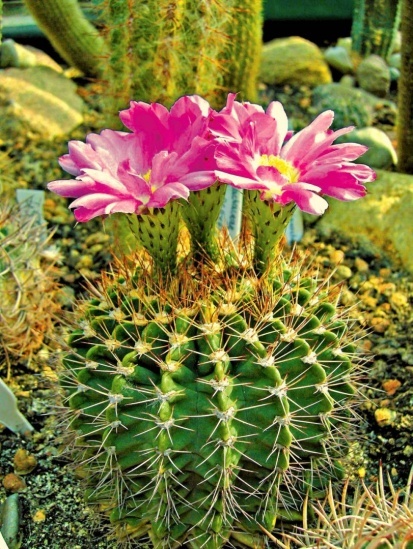 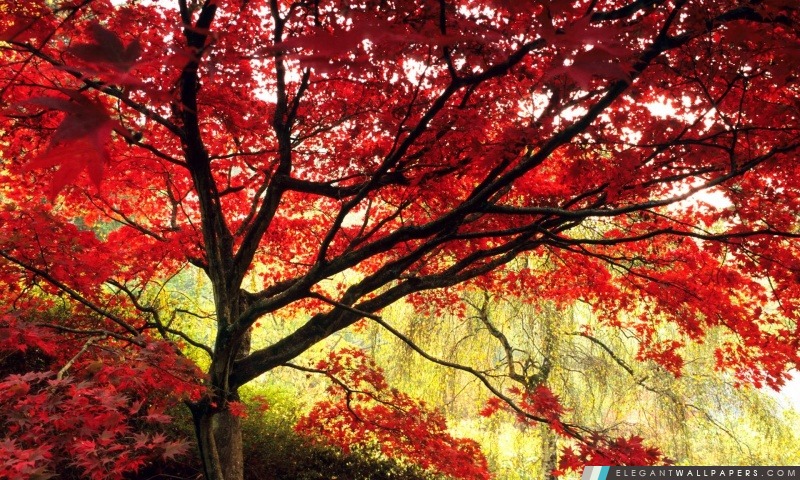 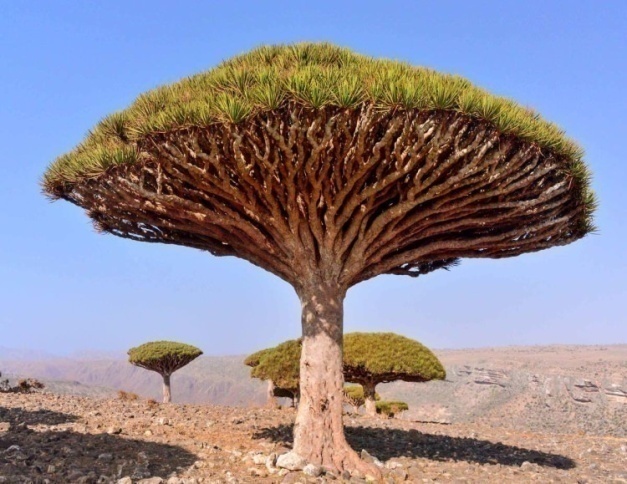 Co możemy zrobić aby chronić Ziemię?
Ochrona środowiska jest w dzisiejszych czasach niezbędna. Człowiek zniszczył już wiele walorów przyrody i robi to nadal. Nasuwa się więc pytanie: "Jak ja mogę chronić przyrodę?" 
Otóż są pewne sposoby...
1. Segreguj śmieci
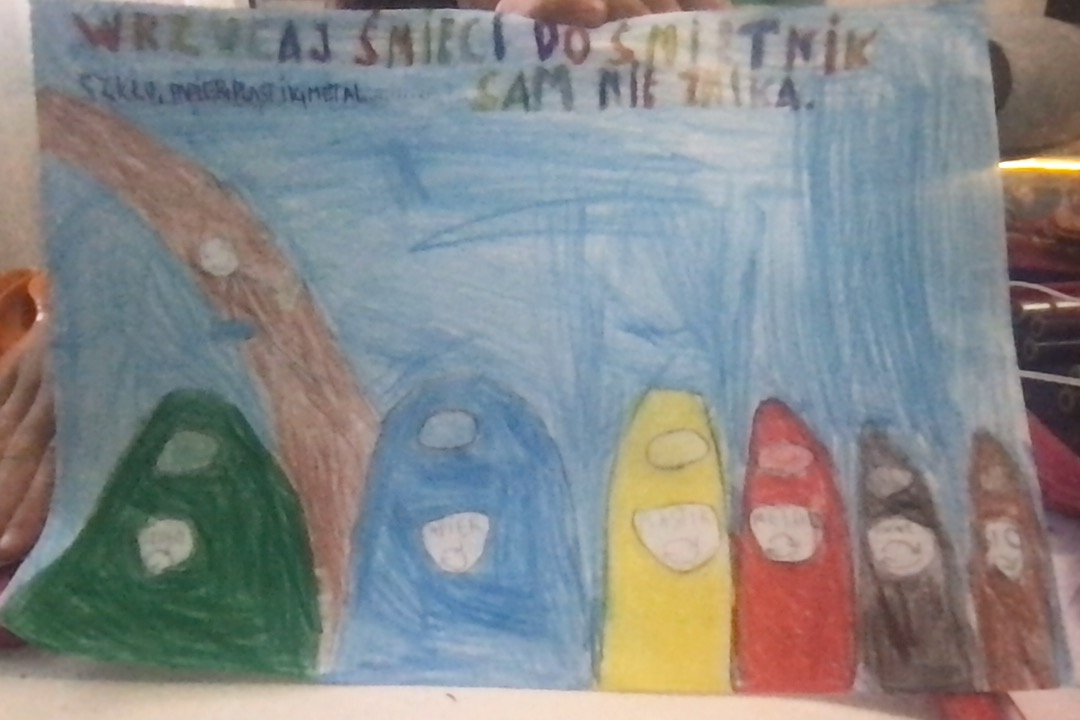 2. Nie śmieć
3.Oszczędzaj wodę
4. Dbaj o las!
5. Dbaj o czyste powietrze!
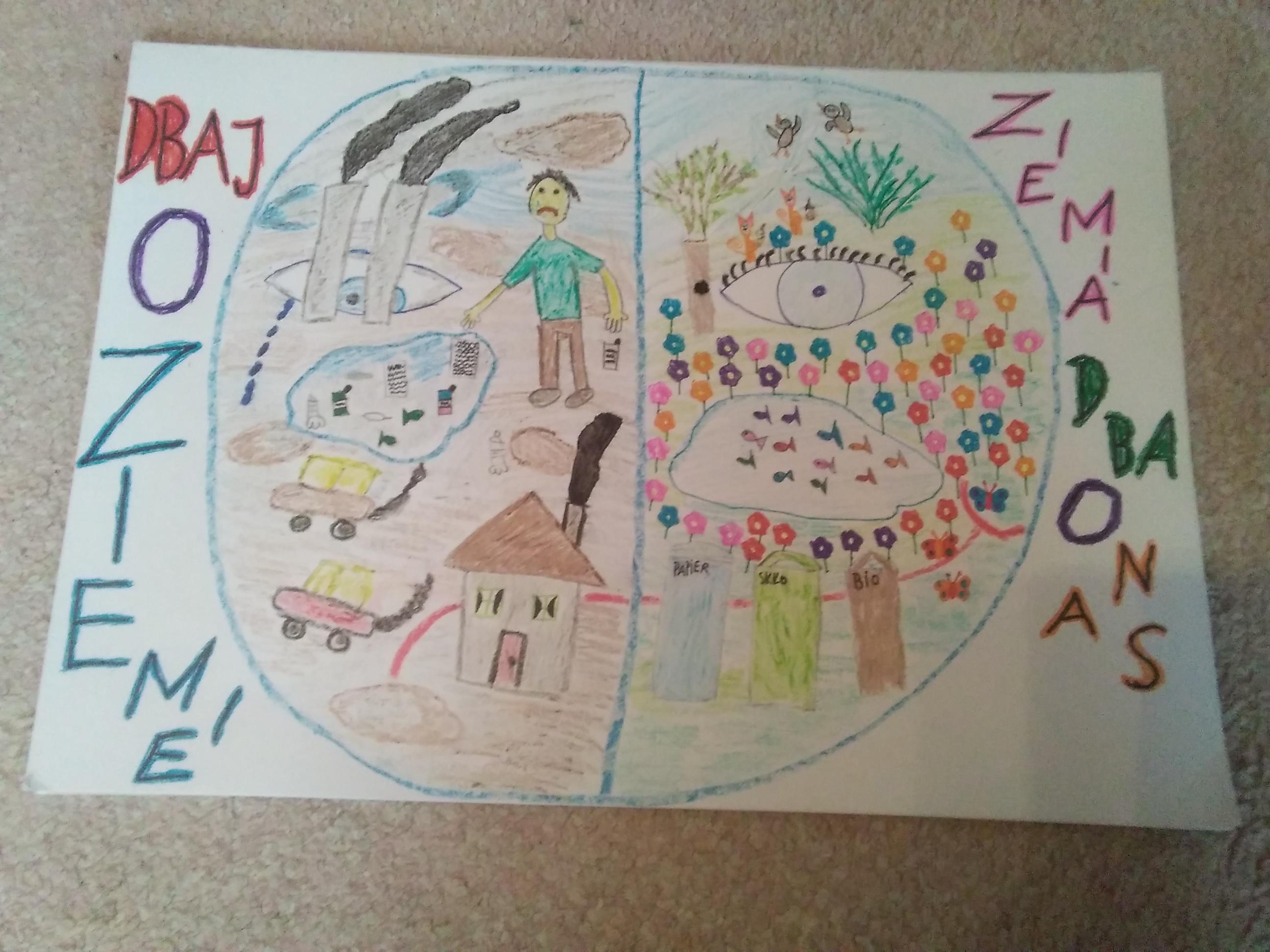 6. Ogranicz emisję spalin
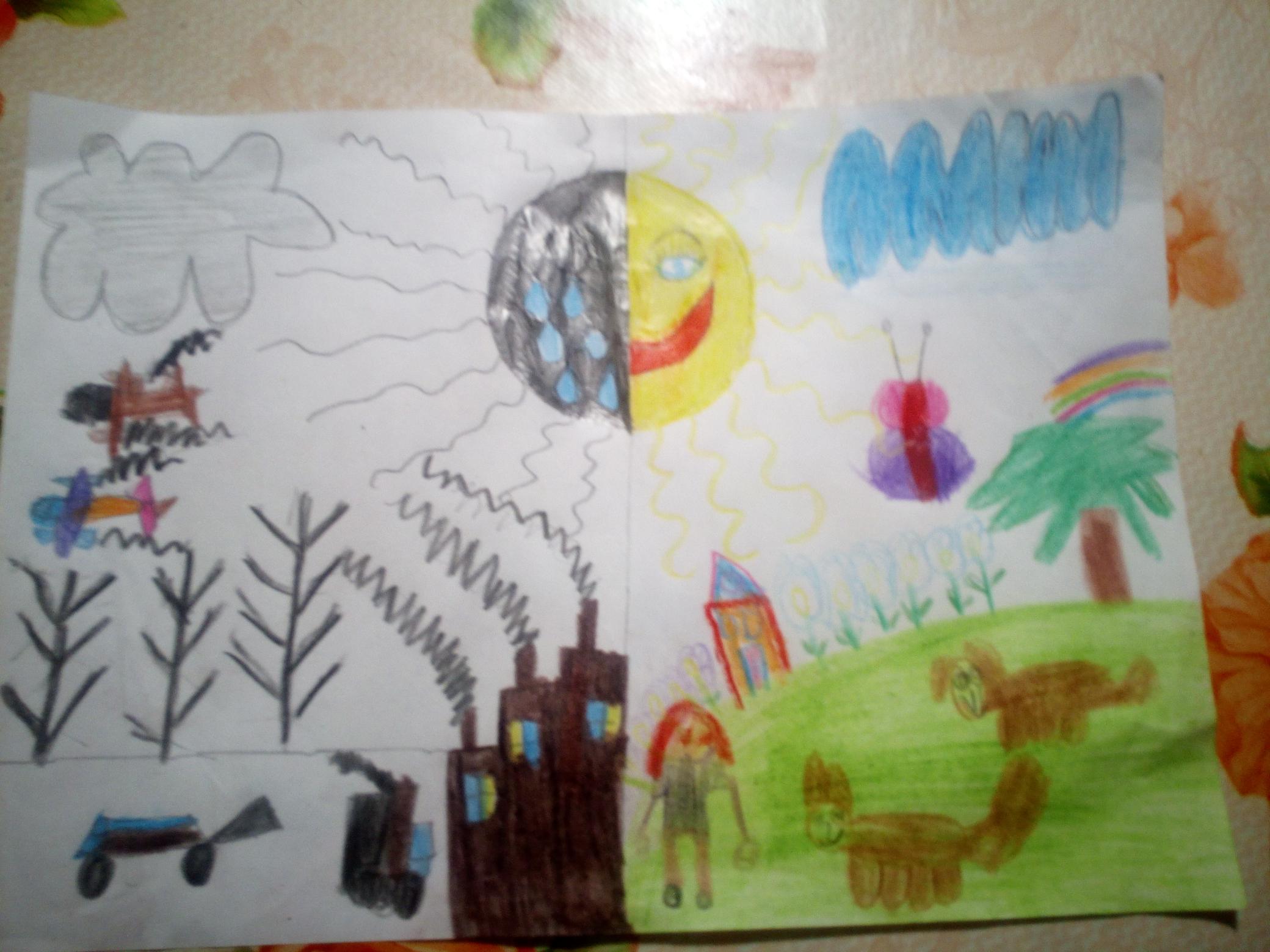 7. Szanuj naturę
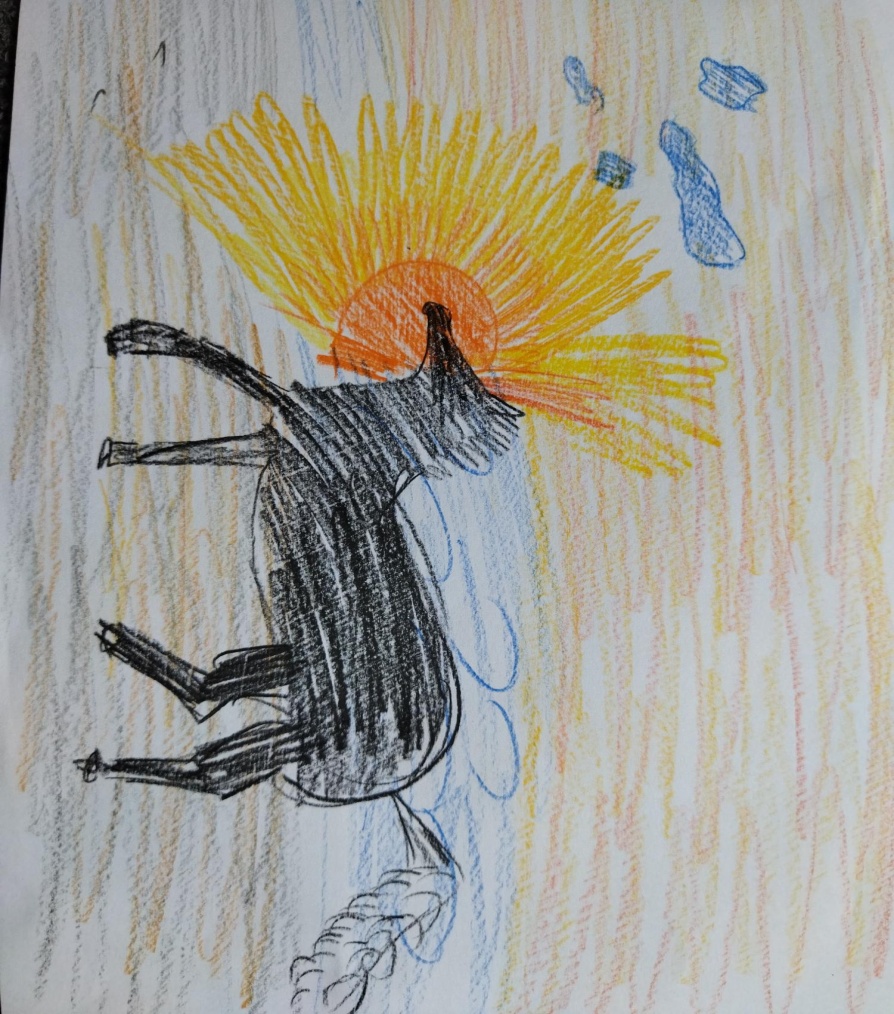 8. Wybierz transport przyjazny środowisku
Kochaj przyrodę !
MOŻE BYĆ TAK PIĘKNIE, MUSISZ TYLKO CHCIEĆ!